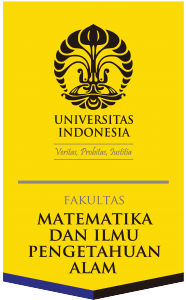 Kapasitansi dan Dielektrik
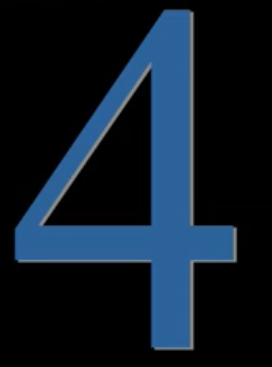 Fisika Dasar 2
Dr.sc.hum. Deni Hardiansyah
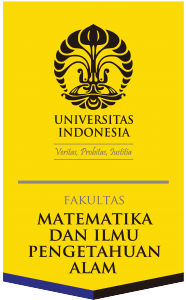 Tujuan Instruksional Khusus
Mendefinisikan sifat dasar kapasitor dan bagaimana menghitung besaran yang dapat mengukur kemampuan dalam menyimpan muatan.
Menganalisa kapasitor-kapasitor yang terhubung dalam suatu jaringan
Menghitung energi yang tersimpan dalam kapasitor.
Mendefinisikan dielektrik dan bagaimana dielektrik dapat menambah efektifitas kapasitor.
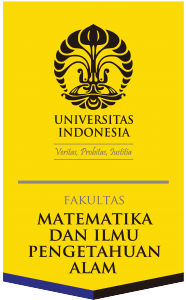 STRUKTUR DASAR KAPASITOR
Kapasitor terdiri dari dua konduktor yang dipisahkan oleh isolator.
Jika kapasitor dihubungkan dengan batere, maka kedua pelat konduktor menjadi bermuatan Q sehingga terjadi beda potensial antar keping = V
Muatan kapasitor = Q
Muatan total kapasitor = 0
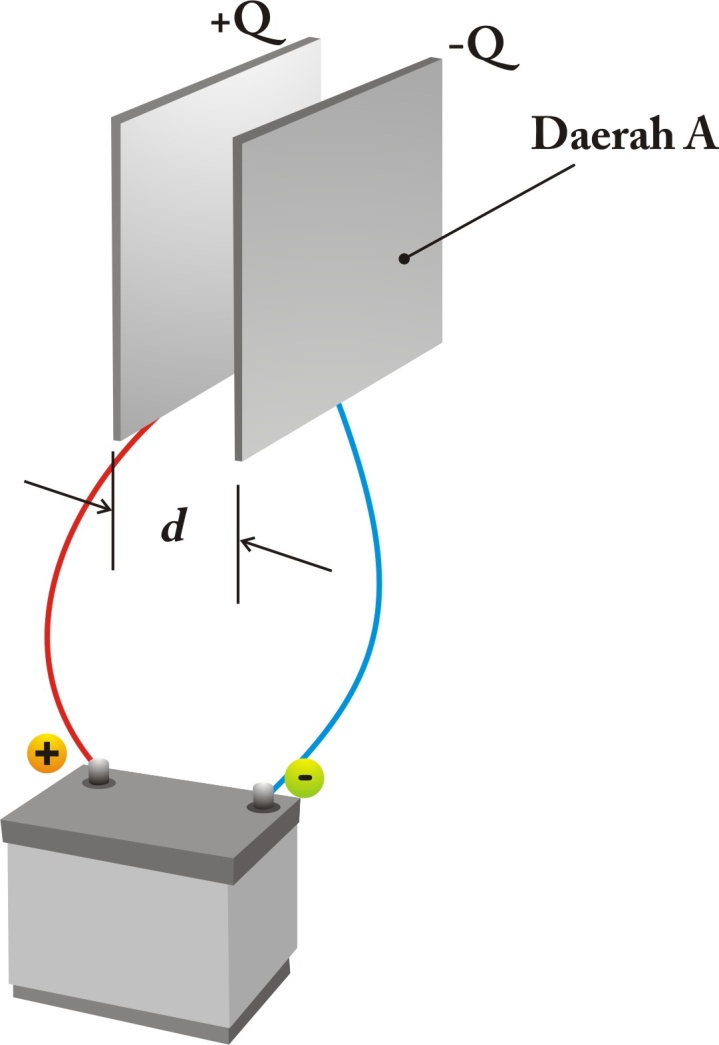 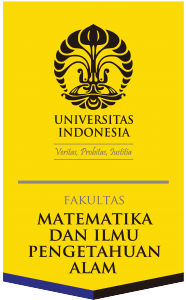 Capasitor Charging
Capasitor Charging
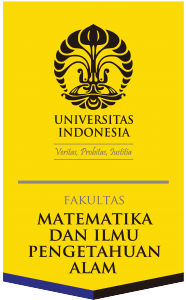 KAPASITANSI
Kapasitansi (C) merupakan besaran kemampuan kapasitor menyimpan muatan.  
Hubungan antara kapasitansi, muatan dan beda potensial :




Satuan kapasitansi adalah Farad

1 F = 1 C/V
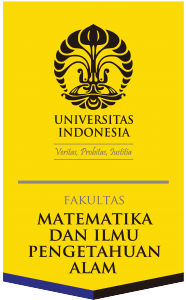 KAPASITOR KEPING SEJAJAR
Kapasitansi hanya tergantung pada geometri pelat konduktor
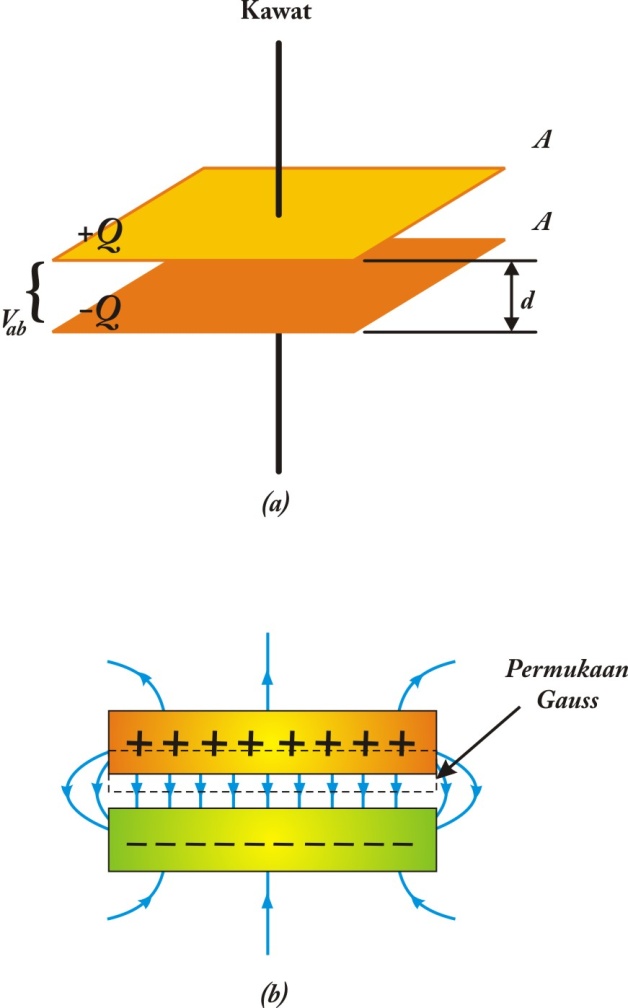 0 = 8,85 x 10-12 F/m = 8,85 pF/m
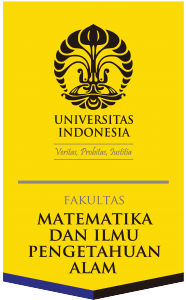 SUSUNAN KAPASITOR SERI
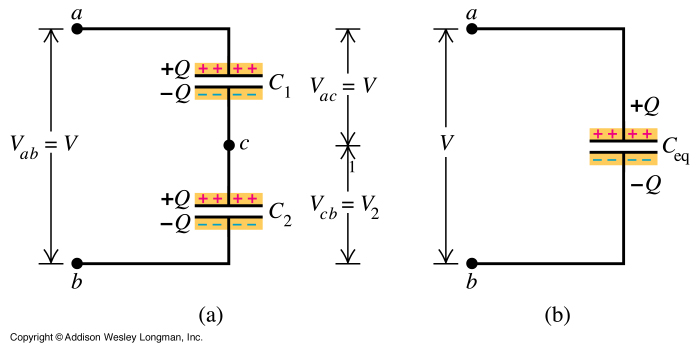 Animasi Susunan Kapasitor Seri
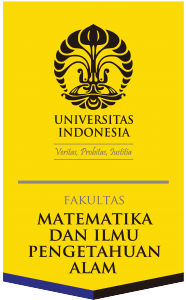 SUSUNAN KAPASITOR PARALEL
Setiap pelat terhubung langsung dengan 
    baterai, sehingga setiap pelat bermuatan Q
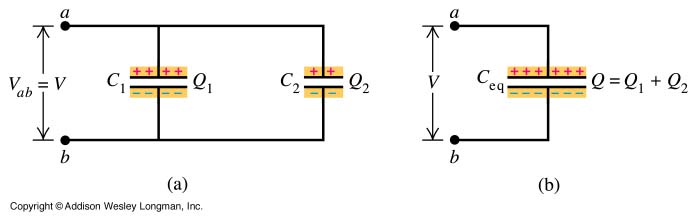 Animasi Susunan Kapasitor Paralel
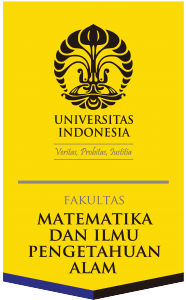 ENERGI KAPASITOR
Jika sebuah muatan dq dipindahkan  dari konduktor negatif  dengan potensial nol ke konduktor positif, maka kerja yang dilakukan :
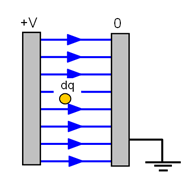 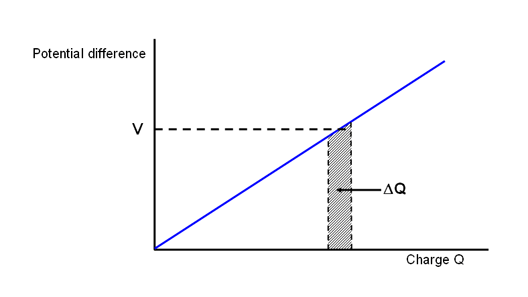 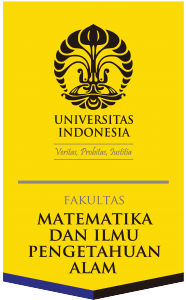 DIELEKTRIK
Rapat muatan induksi menghasilkan medan listrik induksi Ei yang berlawanan arah dengan arah medan luar E.

Akibatnya medan listrik didalam kapasitor 
    lebih lemah dibanding di luar kapasitor.

Melemahnya medan listrik total menyebabkan 
	peningkatan kapasitansi
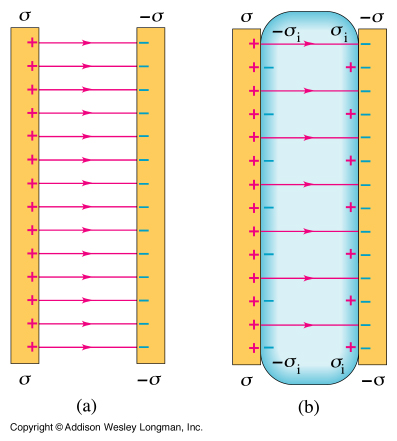 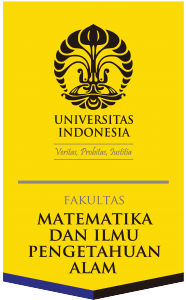 KAPASITOR DIELEKTRIK
Medan listrik tanpa dielektrik = E0
Medan listrik dengan dielektrik = E
Konstanta dielektrik :
Permitivitas dielektrik 
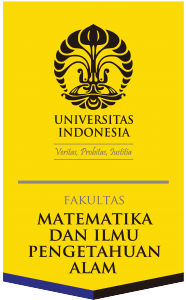 DIELEKTRIK
Jika diberi muatan yang sama :


Jika diberi beda tegangan yang sama :
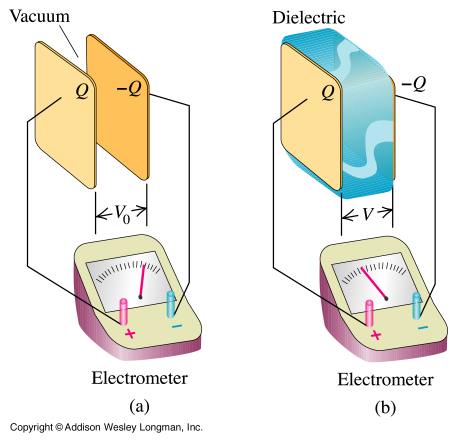